Town of Leesburg, Virginia
Auditor’s Presentation
Fiscal Year Ended June 30, 2022
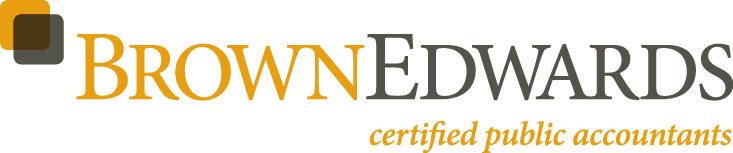 Introduction
Ann Genova, Manager
agenova@becpas.com 
540-345-0936
Auditor’s Report
An unmodified (clean) opinion.

This indicates reasonable, but not absolute, assurance that the financial statements are materially correct.

The Town files the ACFR with the Government Finance Officers Association (GFOA) for the Certificate of Achievement for Excellence in Financial Reporting.

The Town received the Certificate for fiscal year 2021.
Town Governmental Activities
$36.8 million or 11% increase due to the completion of the NVTA Battlefield Parkway Interchange project that resulted in the addition of a $31.7 million capital asset.
Net Position at Year End
Governmental Activities and Business-type Activities
Governmental Fund Budgetary Unassigned Fund Balance as a % of Annual of Expenditures
[Speaker Notes: Gray is governmental funds overall. Yellow is General Fund only. The significant drop for governmental funds is due to Capital Projects Fund having large commitments this year that are more than the change in fund balance generated this year resulting in negative Unassigned. Exhibit 5.]
Other Local Taxes Revenue
Increase in other local tax collections of approximately $3.3 million or 15%. Due to recuperation from COVID-19 economic impact and inflation.
[Speaker Notes: Sales tax, meals tax, and transient occupancy increased by more than 10% over last year.]
Inventory Engagements
Inventory Agreed-upon Procedures Report

Inventory Consulting Report

How are these different than an audit?
Questions?

Ann Genova, Manager
agenova@becpas.com 
540-345-0936
Brown Edwards  
The Right Firm
Personal, timely, and quality service at a competitive price
Local governments is a core focus of our Firm
Efficient and effective audit process
Value-added service
Comprehensive management letter/financial highlights 
Government seminar
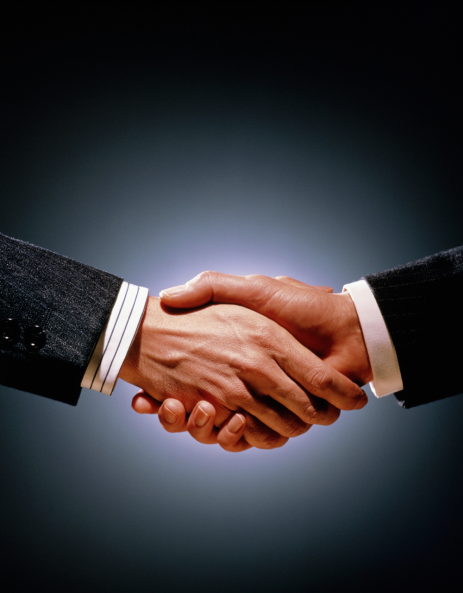